Los aminoácidos
300 aminoácidos en la naturaleza
20 se encuentran formando proteínas10 de estos son esenciales al ser humano
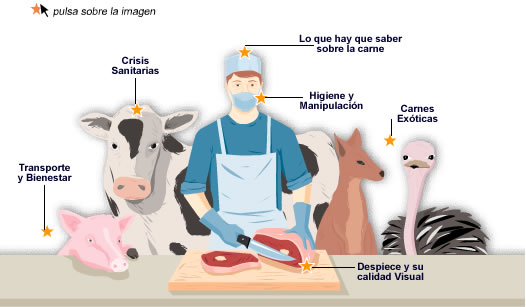 Estructura General
Un grupo carboxilo (-COOH) y un grupo amino (-NH2).
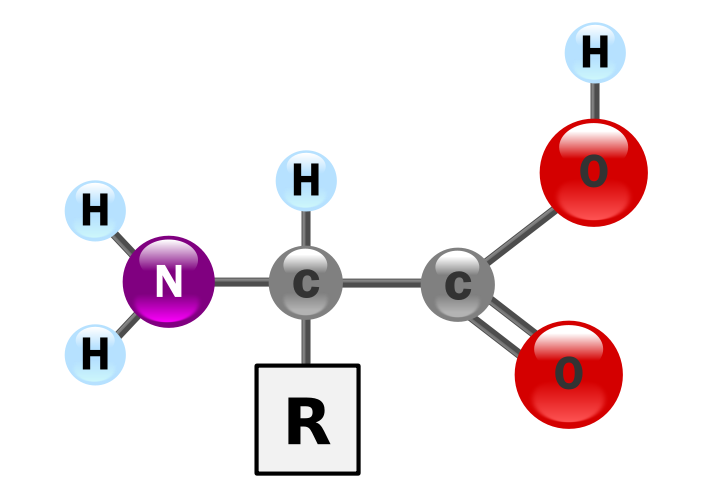 Clasificación de acuerdo con la polaridad de la cadena R
No Polares. Presentan solo carbonos e hidrógenos, si hay elemento electronegativo comparte simétricamente sus enlaces covalentes. Estos no pueden ceder ni aceptar protones, ni participar en puentes de hidrógeno ni en enlaces iónicos.
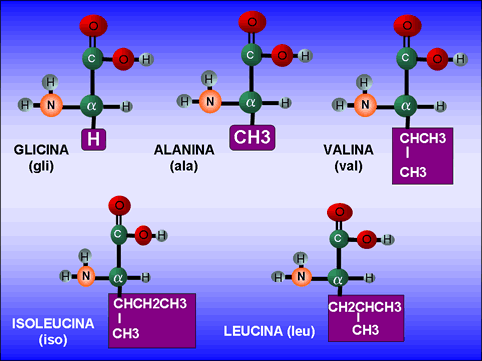 Polares. Poseen cargas eléctricas con asimetría de sus enlaces.
Otra clasificación, según su reacción
Aminoácidos ácidos. Ceder y aceptar protones. Puede cargarse negativamente o no presentar carga.
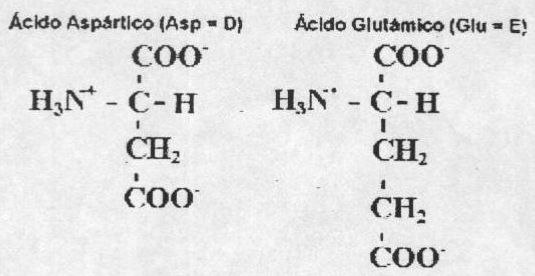 Aminoácidos básicos
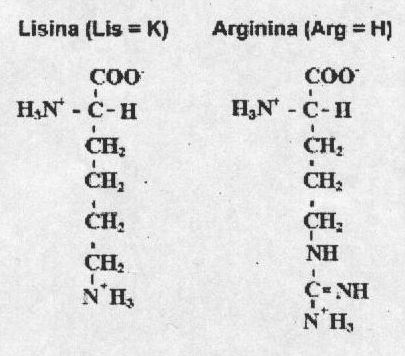 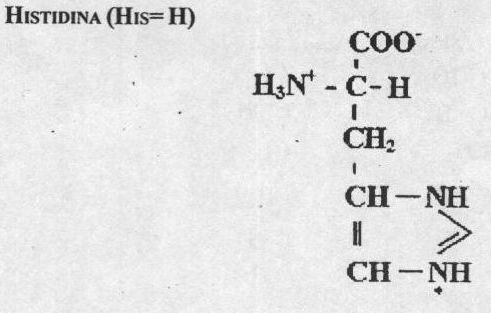 Acepta y cede protones y presenta o no carga positiva
Aminoácidos Neutros
Son todos los restantes 15 aminoácidos que no son ni ácidos ni básicos.

No presentan ni grupos carboxilos, ni amino, ni imidazol, ni guanidino.
Enlace peptídico
Entre aminoácidos. Estabilización por resonancia. Doble enlace. Muy polar
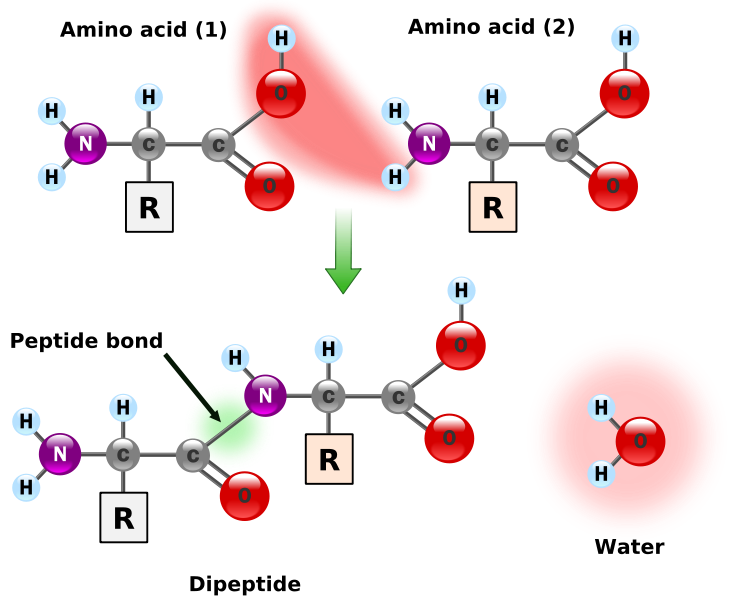 Macromoléculas
Son biomoléculas complejas de elevado peso molecular, formadas por la polimerización de monómeros:
Proteínas
Macromoléculas formadas por aminoácidos unidos por enlace peptídico. (elevado peso molecular).
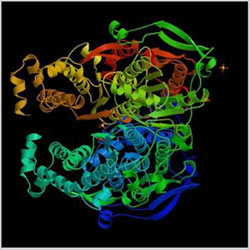 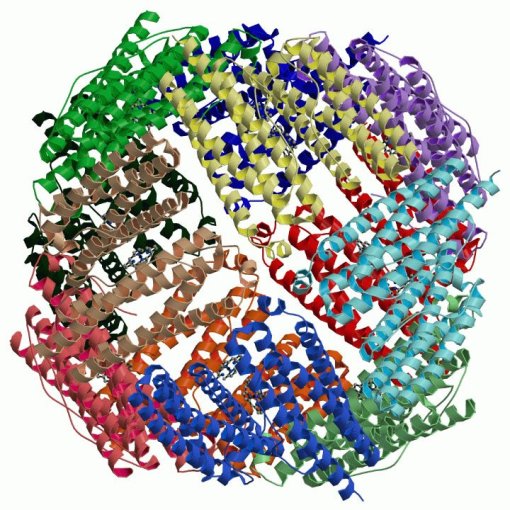 Clasificación por Función:
Enzimáticas: biocatalizador.
Estructurales: Membranas biológicas.
Trasportadoras: Hemoglobina, por Citoplasma
Contráctiles: Actina y Miosina.
Receptores: captan estímulos.
Reserva: ferritina (hierro)
Defensa: Inmunoglobulina
Reguladoras: Hormonas o fact. De transcripción.
Por su forma: Globulares y Fibrosas.

Por su solubilidad:
Solubles: interacción c/ moléculas de agua.
Insolubles: sin interacción c/ moléculas de agua.
Poco Solubles: en soluciones de sales neutras NaCl.

Por Comp. Química: Simples y Conjugadas.
Niveles o Estructuras
Primaria     Se refiere al orden que guardan los a.a. en la cadena polipeptídica con estructura lineal.
Secundaria    La organización que poseen los a.a. es de a hélice y laminas b.
Terciaria      Los a.a. se pliegan para formar estructuras globulares (proteína).
Cuaternaria      Se refiere a como se unen 2 o + estructuras globulares (anticuerpos) para formar una proteína con función biológica.